ЧИ ВІДПОВІДАЄ СИСТЕМА ОРГАНІВ ВЛАДИ АКТУАЛЬНОМУ АДМІНІСТРАТИВНО-ТЕРИТОРІАЛЬНОМУ УСТРОЮ?
РЕЗУЛЬТАТИ АНАЛІТИЧНОГО ДОСЛІДЖЕННЯ
РЕКОМЕНДАЦІЇ ЩОДО ВДОСКОНАЛЕННЯ ЗАКОНОДАВСТВА
ЗМІНИ В АДМІНІСТРАТИВНО- ТЕРИТОРІАЛЬНОМУ УСТРОЇ
Громади
затверджено території 1469 територіальних громад областей
Чинне законодавство не містить єдиного підходу у визначенні територіальної основи для різних державних органів.
Єдиний підхід був би недоцільним, оскільки органи влади мають різні завдання та повноваження
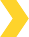 розпорядження Уряду від 12 червня 2020 р. №№ 707 – 730
пропозиція затвердити 40 територіальних громад в АР Крим
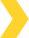 подана на розгляд Уряду Міністерством відновлення на виконання Закону
№ 3334-ІХ
Райони
Чинне законодавство визначає територіальною основою діяльно-сті ЦОВВ, зокрема міста республіканського та обласного значення, які втратять відповідний статус з 26.01.2024 з набранням чинності Закону України «Про порядок вирішення окремих питань адміні-стративно-територіального устрою України» №3285-ІХ.
Потребує приведення у відповідність до вищезазначеного Закону № 3285-ІХ чинне законодавство, а саме:
  Закон України «Про центральні органи виконавчої влади»                                                                                                              Закон України «Про державну службу» та інші
утворено 136 нових районів замість 490 ліквідованих
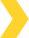 Постанова № 807-ІХ «Про утворення та ліквідацію районів»
Міста
з 26.01.2024 міста республіканського, обласного, районного значення будуть віднесені до категорії міст
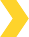 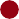 Закон України «Про порядок вирішення окремих питань
адміністративно-територіального устрою України» № 3285-ІХ
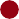 ТЕРИТОРІАЛЬНІ ОРГАНИ ЦЕНТРАЛЬНИХ ОРГАНІВ ВИКОНАВЧОЇ ВЛАДИ (ТО ЦОВВ)
ТЕРИТОРІАЛЬНА ОСНОВА ДЛЯ ТО МІНІСТЕРСТВ ТА ІНШИХ ЦОВВ
Автономна Республіка Крим; область;
міста Київ та Севастополь; район;
район у місті;
місто обласного, республіканського значення;
декілька регіонів (АРК, області та міста Київ і Севастополь).
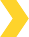 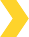 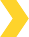 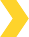 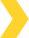 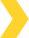 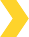 39 центральних органів виконавчої влади мають територіальні органи (зі статусом юридичної особи або без такого статусу). Територіальна юрисдикція переважної більшості територіальних органів таких ЦОВВ поширюється на область або відповідні ТО ЦОВВ є міжрегіональними. Окремі ЦОВВ мають ТО (без статусу юридичної особи), юрисдикція яких поширюється на територію окремих населених пунктів (міст об-ласного значення), районів у містах, територіальних громад або лікві-дованих районів
Кількість ТО ЦОВВ мала зменшитися відповідно до кількості районів
Міста республіканського, обласного значення увійшли до складу новоутворених районів
ТО ДЕРЖКАЗНАЧЕЙСТВА
існують районні управління, юрисдикція яких поширюється на ліквідовані райони
ТО ПЕНСІЙНОГО ФОНДУ
існують нефункціонуючі районні управління ліквідованих районів АРК та Донецької і Луганської областей, розташованих на тимчасово окупованій території
МІСЦЕВІ ДЕРЖАВНІ АДМІНІСТРАЦІЇ
ТЕРИТОРІАЛЬНА ОСНОВА
ДЛЯ МІСЦЕВИХ ДЕРЖАВНИХ АДМІНІСТРАЦІЙ:
область;
міста Київ та Севастополь; район;
район у місті Києві.
Також утворені районні у місті Севастополі державні
адміністрації (попри відсутність законодавчого регулювання)
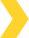 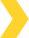 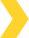 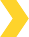 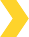 ЗАБЕЗПЕЧЕННЯ РЕОРГАНІЗАЦІЇ
Передбачено реорганізацію 358 із 488 РДА лікві- дованих районів (без врахування 24 РДА районів на тимчасово окупованій території та 106 РДА в адміністративних центрах утворених районів).
Досі не завершено процес реорганізації 43% РДА ліквідова-них районів
Урядом не реорганізовано 17 РДА районів, розташованих на тимчасово окупованій до 24 лютого 2022 року території (10 районів АРК, 3 райони Донецької та 4 райони Лу- ганської областей).
Міністерство відновлення подало на роз- гляд Уряду проєкт розпорядження про реорганізацію РДА Автономної Республіки Крим згідно з новоутвореними районами
* без урахування окупованої станом на 24.02.2022 території
СУДИ
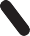 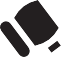 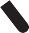 ТЕРИТОРІАЛЬНА ОСНОВА ДЛЯ МІСЦЕВИХ ЗАГАЛЬНИХ СУДІВ (ОКРУЖНИХ СУДІВ):
один район; декілька районів; район у місті;
декілька районів у місті;
місто;
район (райони) і місто (міста) одночасно
РЕОРГАНІЗАЦІЯ СУДІВ
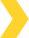 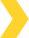 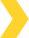 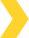 280 окружних судів і 27 окружних господарських судів утворені замість наявних місцевих (згідно з указами Президента 2017 року)
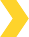 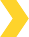 Територіальною основою для апеляційних судів є апеляційні округи (законодавством не передбачено як визначити апеляційні округи)
Реорганізовані суди не розпочали роботу, оскільки жоден суддя не був переведений до новоутворених окружних судів у вста- новленому законом порядку

ОАСК
Ліквідовано Окружний адміністративний суд міста Києва та утворено Київський міський окружний адміністративний суд, територіальна юрисдикція якого поширюється на місто Київ (наразі ще не розпочав свою діяльність)
КІЛЬКІСТЬ СУДІВ В УКРАЇНІ
758 місцевих та апеляційних судів
(з них 84 на тимчасово окупованій
до 24 лютого 2022 року території АРК, Донецької й Луганської областей)

Ці суди утворено відповідними указами Президента України протягом 2004-2017 років
ІНШІ ДЕРЖАВНІ ОРГАНИ
ТЕРИТОРІАЛЬНІ ОРГАНИ Є У СКЛАДІ
ОРГАНИ ПРОКУРАТУРИ
РАХУНКОВОЇ ПАЛАТИ
територіальні управління, повноваження яких одночасно поширюються на декілька областей, АРК та міста Київ і Севастополь
ДЕРЖАВНОГО БЮРО РОЗСЛІДУВАНЬ
територіальні управління, повноваження яких одночасно поширюються на декілька областей, АРК та міста Київ і Севастополь
НАЦІОНАЛЬНОЇ КОМІСІЇ З ЦІННИХ ПАПЕРІВ ТА ФОНДОВОГО РИНКУ
відділи та сектори, повноваження яких од- ночасно поширюються на одну або декілька областей
НАЦІОНАЛЬНОЇ СЛУЖБИ ПОСЕРЕДНИЦТВА І ПРИМИРЕННЯ
відділення, повноваження яких поширюють- ся на одну область або одночасно область і місто Київ
СИСТЕМА ПРОКУРАТУРИ УКРАЇНИ:
Офіс Генерального прокурора;
Обласні прокуратури;
Окружні прокуратури;
Спеціалізована антикорупційна прокуратура.
Наказом Генерального прокурора затверджено перелік і територіальну юрисдикцію 193 окружних прокуратур
ТЕРИТОРІАЛЬНА ОСНОВА ОБЛАСНИХ ПРОКУРАТУР:
область; місто Київ;
АРК та місто Севастополь одночасно.
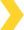 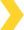 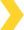 ТЕРИТОРІАЛЬНА ОСНОВА ОКРУЖНИХ ПРОКУРАТУР:
один район у місті; декілька районів у місті;
частина території те- риторіальної грома- ди (декілька районів у місті та декілька населених пунктів);
декілька населених пунктів;
територія однієї територіальної громади;
території декількох територіальних громад;
район;
декілька районів.
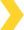 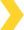 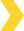 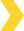 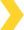 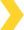 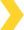 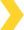 ОРГАНИ МІСЦЕВОГО САМОВРЯДУВАННЯ
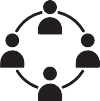 ПРОЦЕС РЕОРГАНІЗАЦІЇ РАД ГРОМАД
Сільські, селищні, міські ради представ- ляють відповідні територіальні громади та утворюють власні виконавчі органи Кількість районних рад має зменшитися відповідно до кількості районів
В ЄДРПОУ міститься інформація про майже 1820 місцевих рад громад, розташованих на підконтрольній станом на 24.02.2022 території. Це на 28% більше, ніж місцевих рад, вибори до яких відбулися у 2020 році та відповідних військово-цивільних адміністрацій населених пунктів, де вибори не проводилися
МІСЦЕВІ ВИБОРИ
У 2020 році відбулися перші вибори депутатів місцевих рад 1420 територіальних громад
Проте не проводилися перші місцеві до 49 місцевих рад територіальних громад (30 у Донецької області та 19 у Луганської області).
ВІЙСЬКОВІ АДМІНІСТРАЦІЇ
Президентом України утворено 183 військові ад- міністрації населених пунктів територіальних гро- мад у Донецькій (36), Житомирській (1), Запорізькій (37), Київській (1), Луганській (26), Миколаївській
(3), Сумській (1), Харківській (27), Херсонській (49),
Хмельницькій (1) та Чернігівській (1) областях.
* з урахування окупованої станом на 24.02.2022 території
ОРГАНИ МІСЦЕВОГО САМОВРЯДУВАННЯ
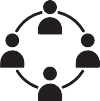 ПРОЦЕС РЕОРГАНІЗАЦІЇ РАЙРАД
Кількість районних рад має зменшитися відповідно до кількості районів
Досі не завершено процес реорганізації 35% районних
рад ліквідованих районів, розташованих на підконтрольній станом на 24.02.2022 території
МІСЦЕВІ ВИБОРИ
У 2020 році відбулися перші вибори депутатів
119 районних рад.
Проте не проводилися перші місцеві вибори до 17 районних рад (10 районів АРК, 3 райони Донецької та 4 райони Луганської областей).
* без урахування окупованої станом на 24.02.2022 території